Тема:
"Развитие потребности познания,
творчества младших школьников
посредством проектной деятельности"
Подготовила: учительначальных классов
МОУ "Гимназия № 20"
Мугрычёва И. Н.
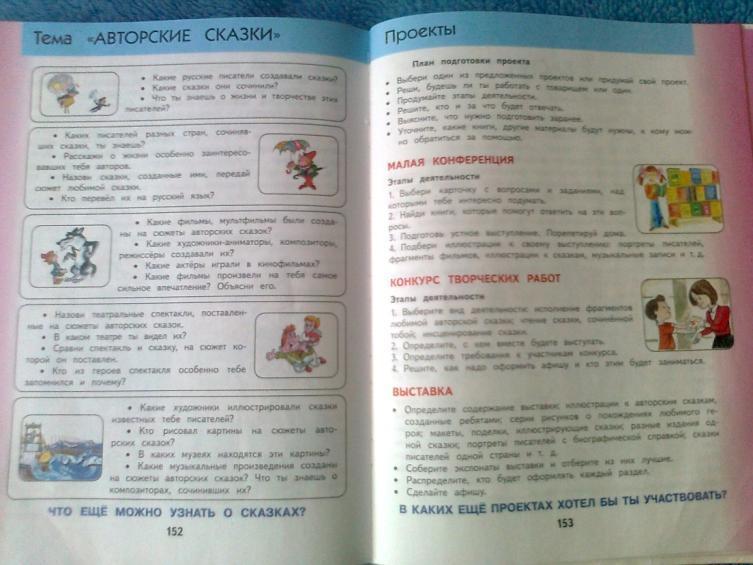 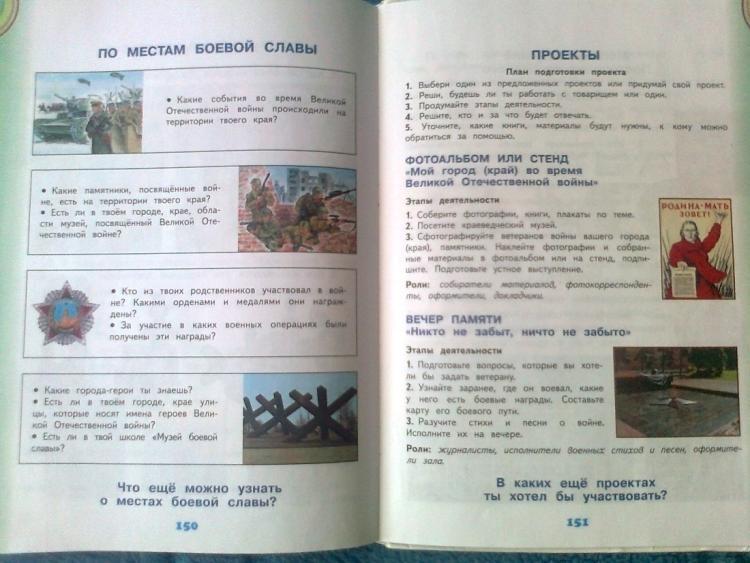 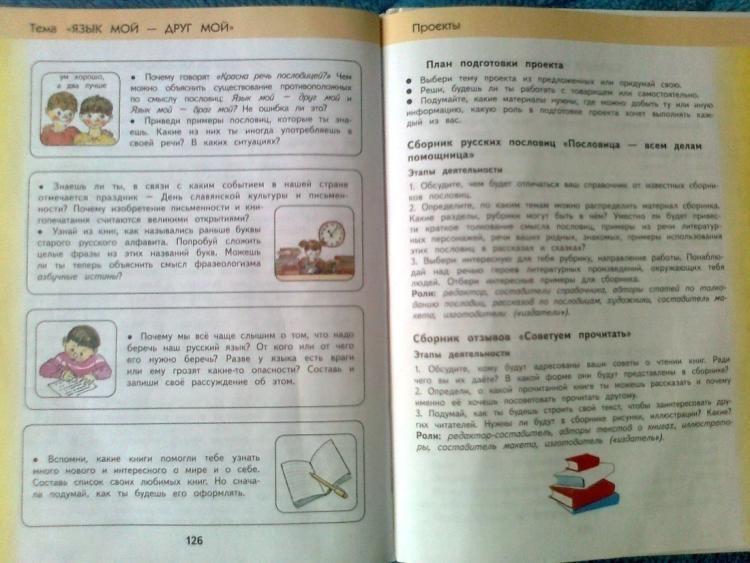 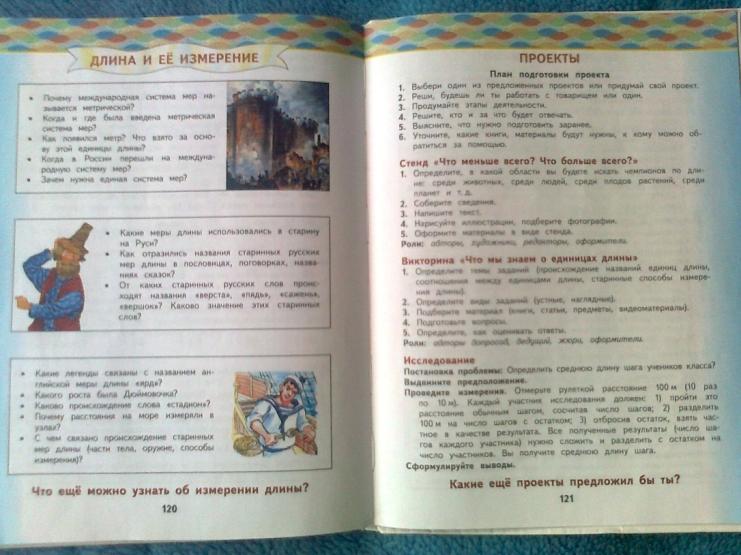 "Симметрия"
1 класс
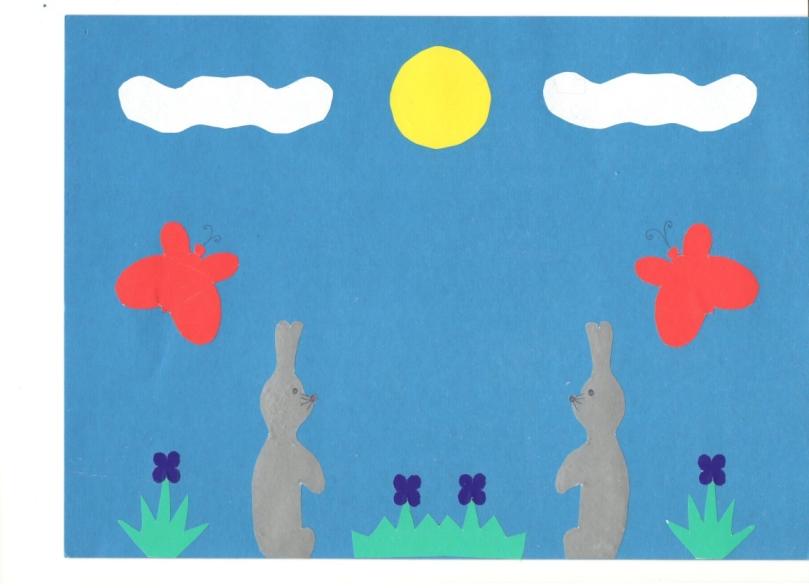 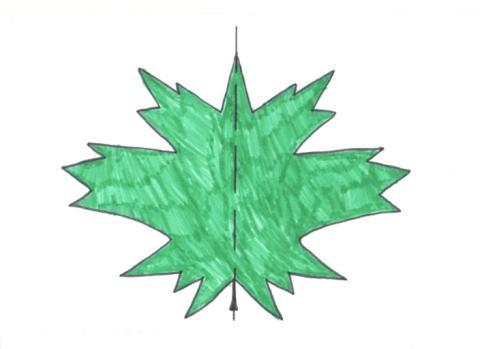 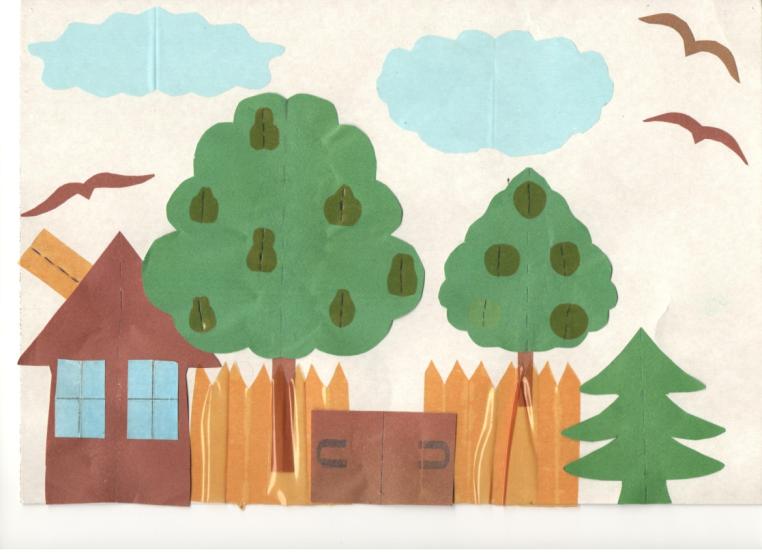 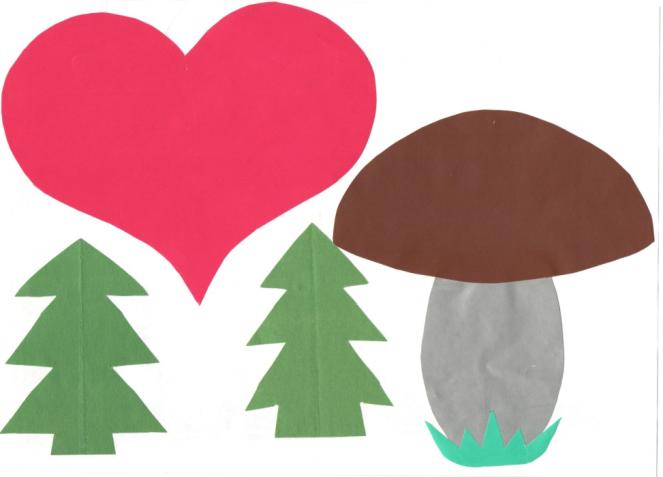 "Человек в обществе"
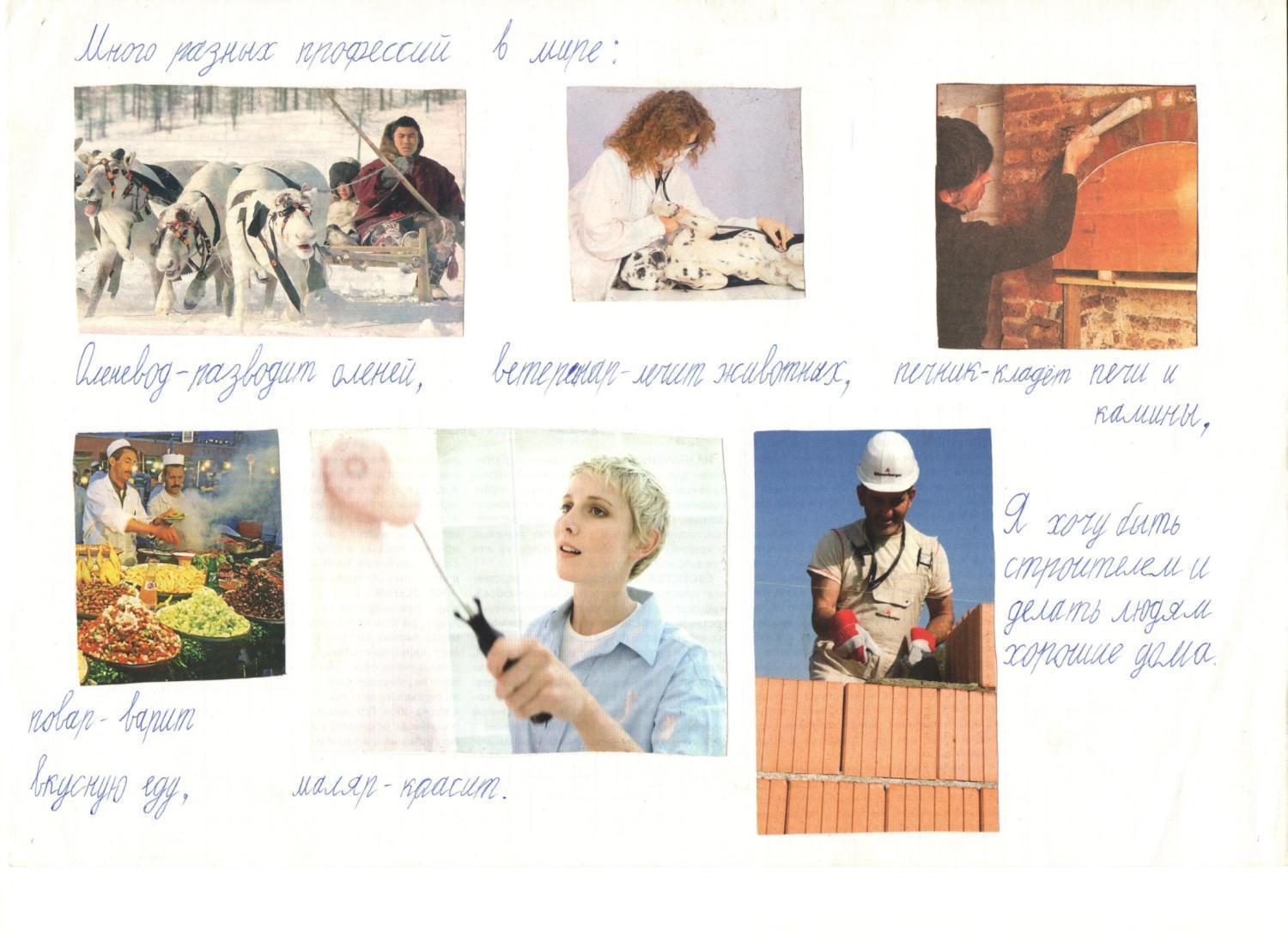 "Народные сказки"
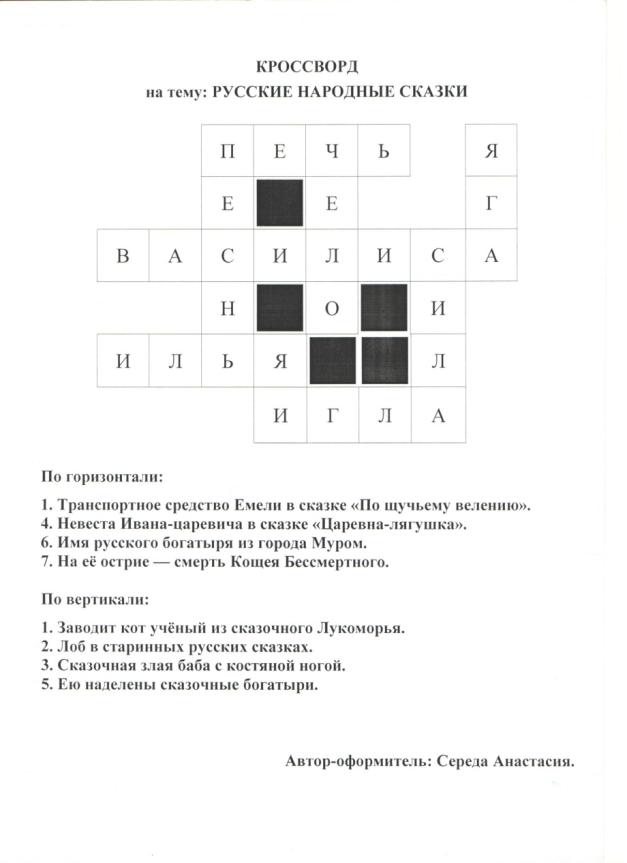 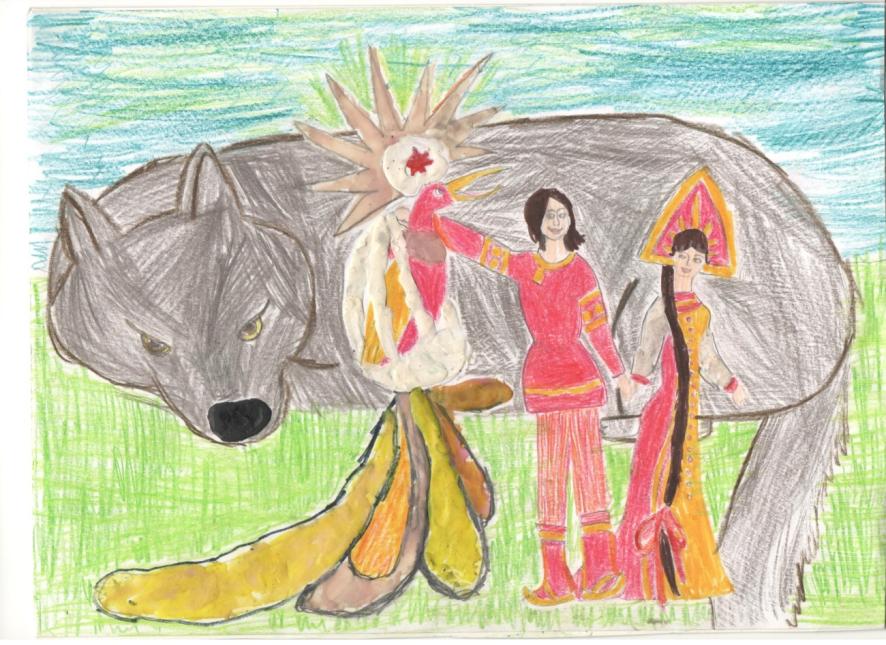 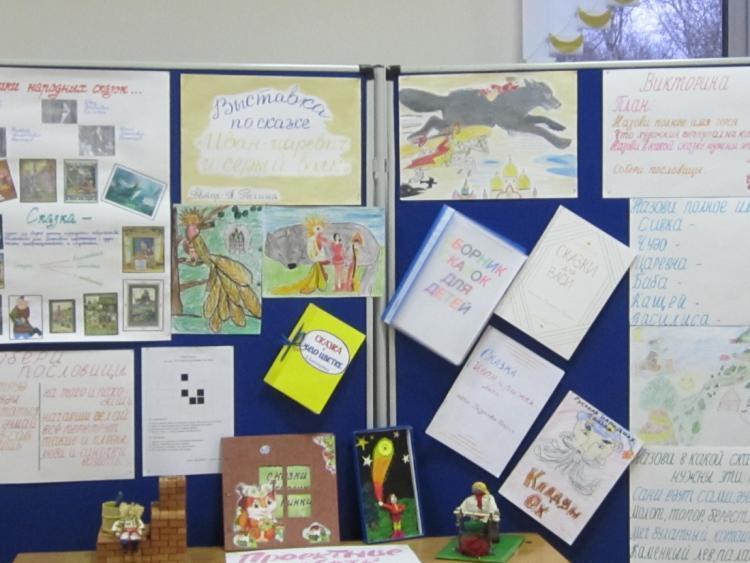 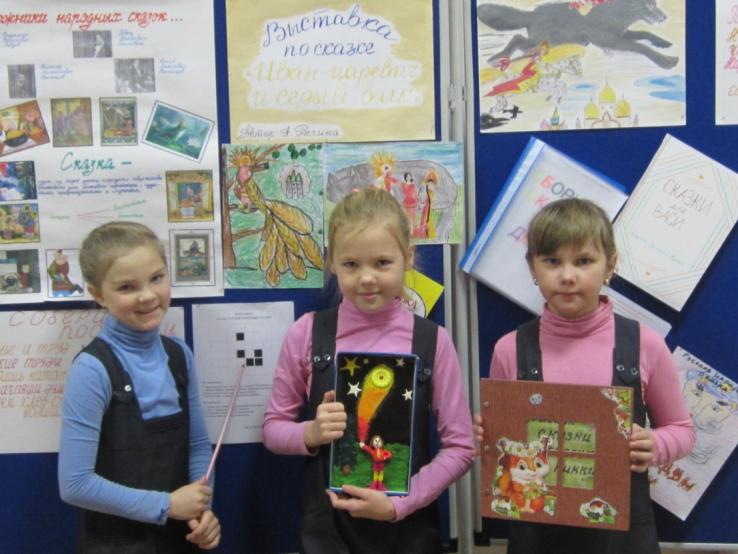 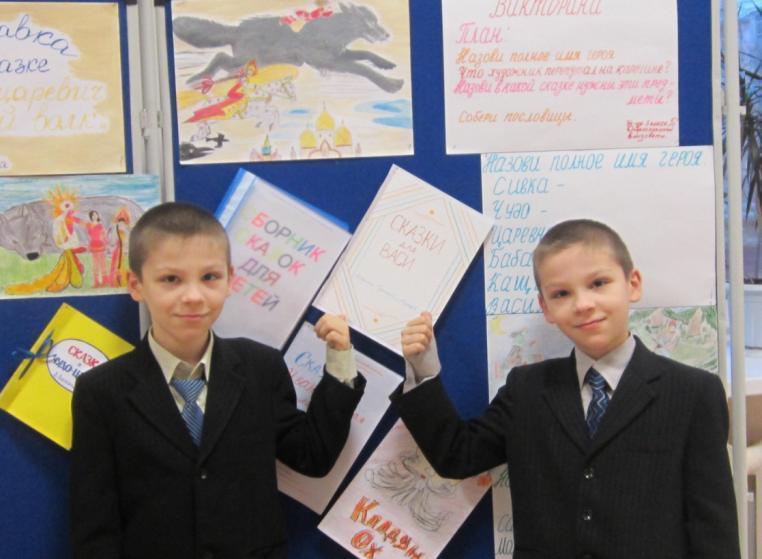 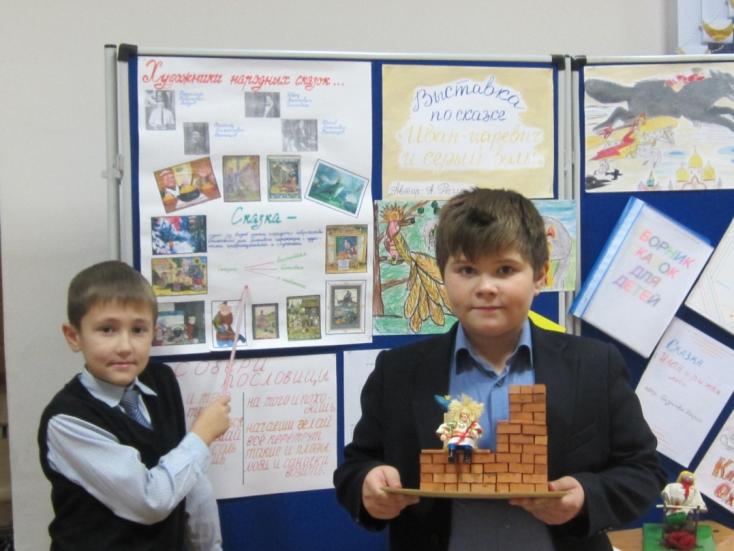 "Авторские сказки"
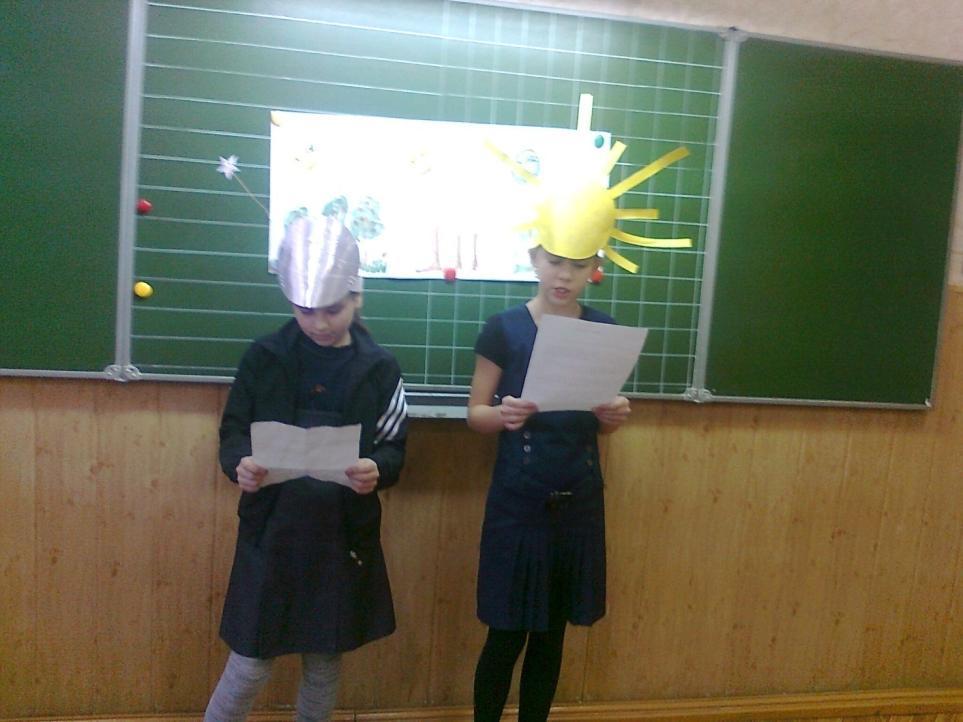 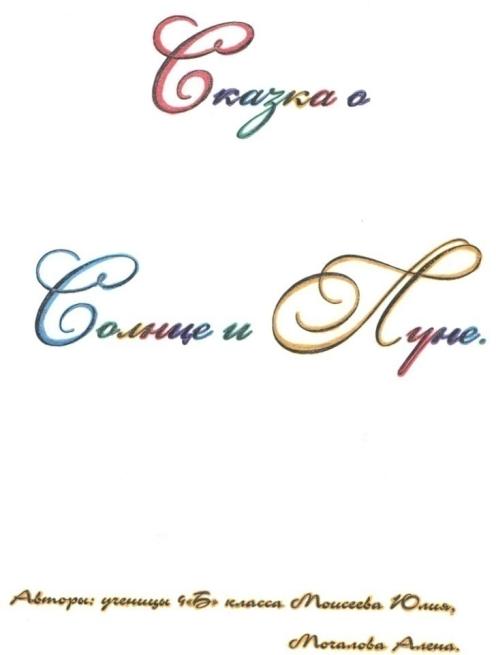 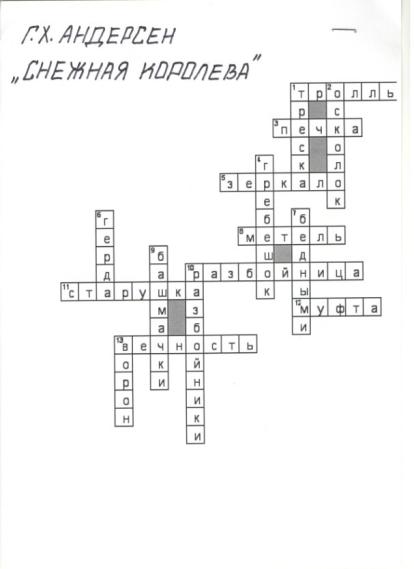 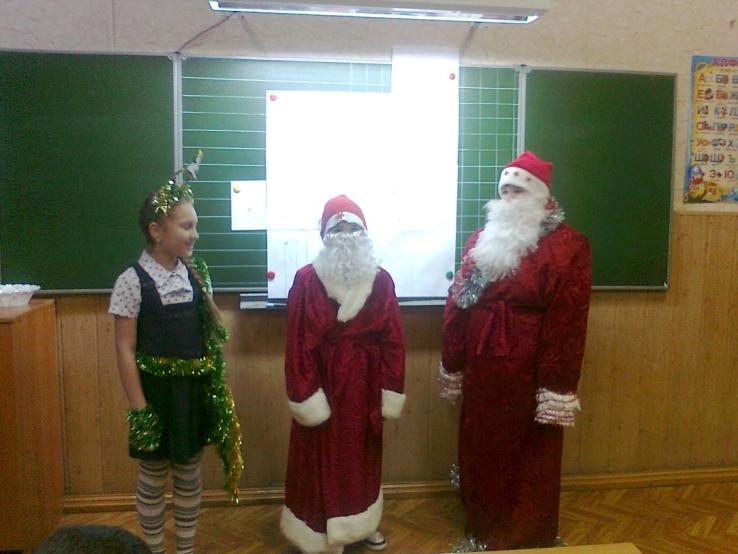 "Авторские сказки"
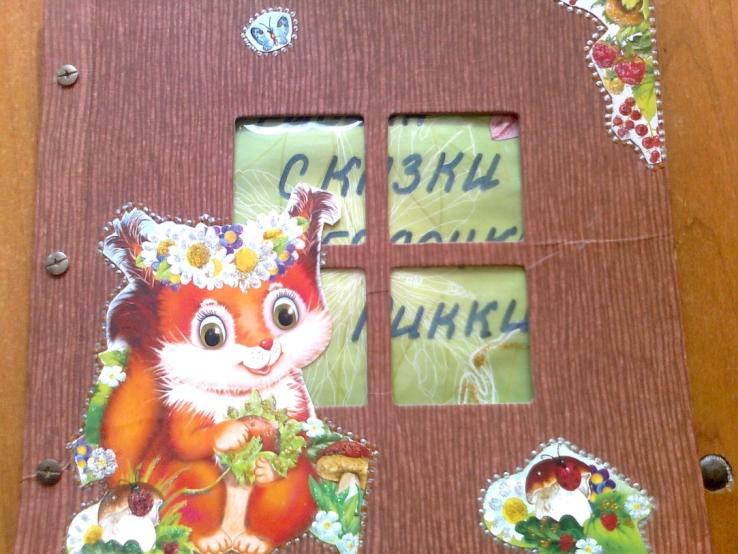 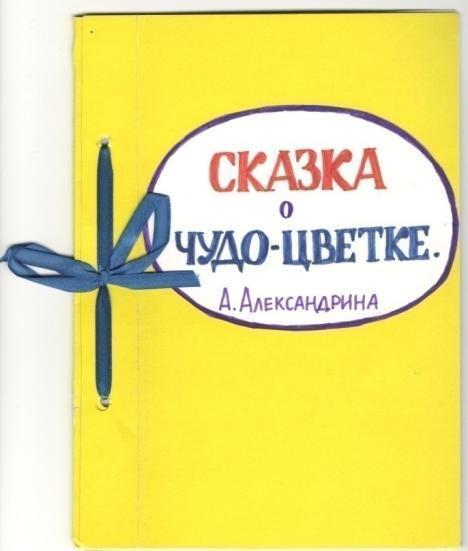 "Физкультура и спорт"
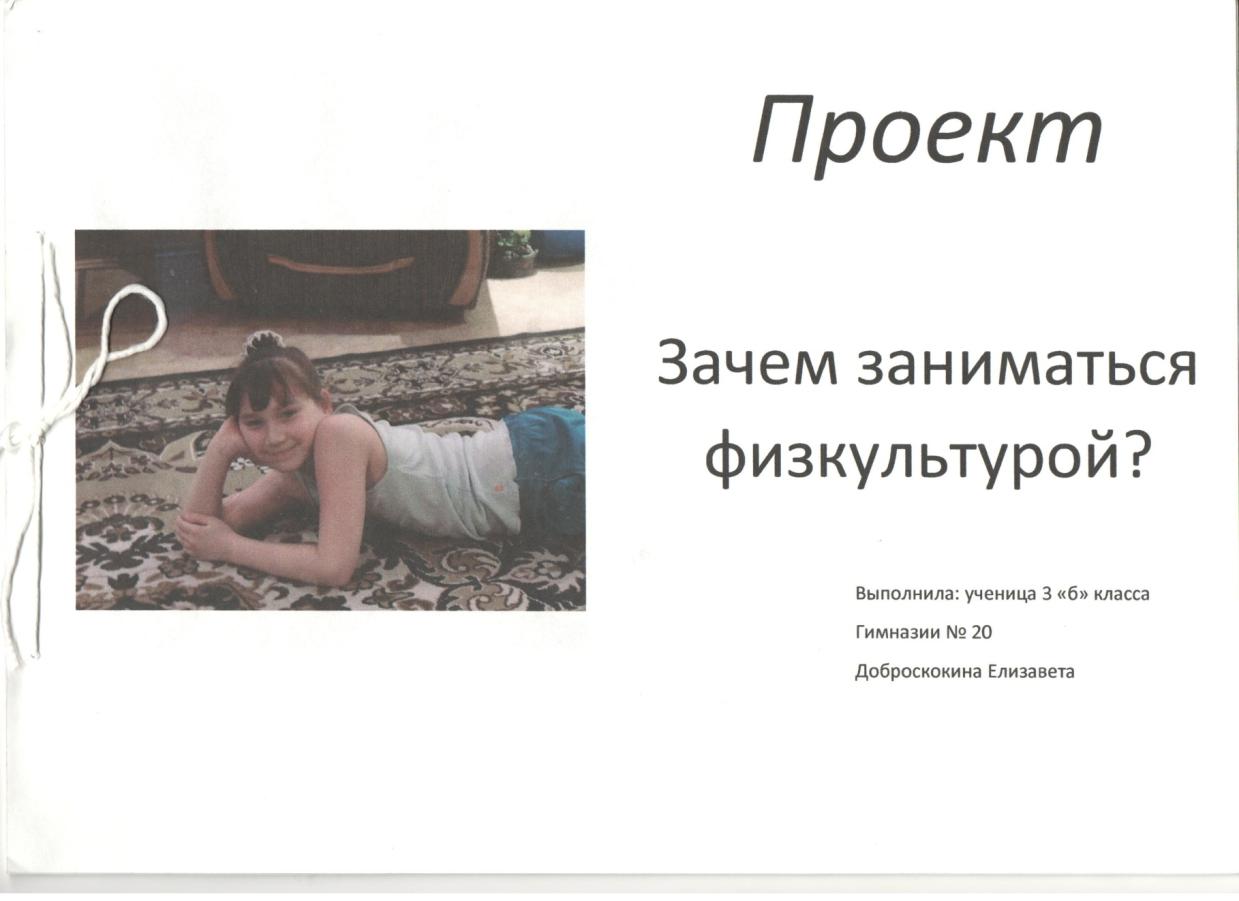 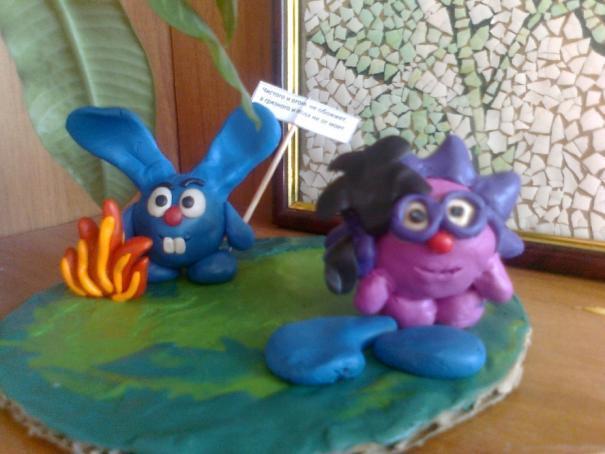 Проекты по ОРКСЭ
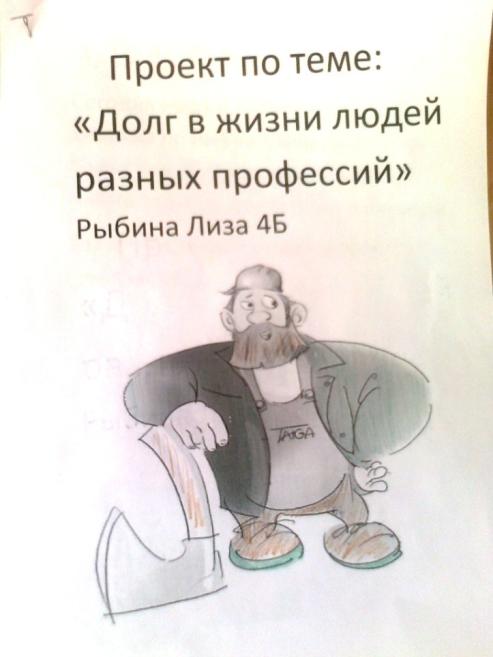 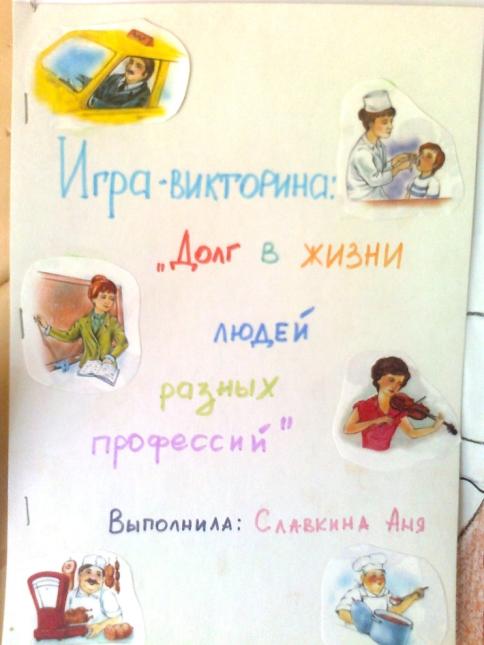 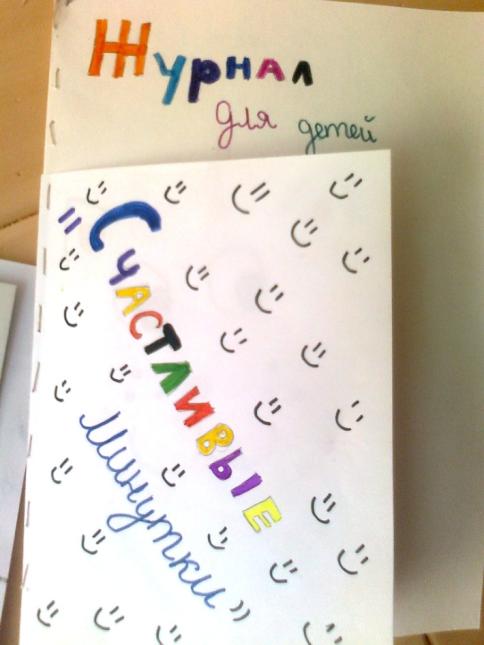 Выводы:
Проектная деятельность оказывает влияние на следующие группы умений: ·Исследовательские (умение генерировать идеи и выбирать лучшее решение); 
· Коммуникативные (умение сотрудничать в ходе работы со всеми участниками процесса); 
· Оценочные (умение правильно оценить свою работу и деятельность других ); 
· Информационные (умение самостоятельно добывать, обрабатывать и сохранять информацию); · Презентационные (умение держать себя перед аудиторией); 
· Рефлексивные (умение оценить результативность работы, свою роль в общем деле); 
· Менеджерские (умение планировать работу, принимать решения, справляться с обязанностями при выполнении коллективного дела) и др.